Applying a Complete Approach
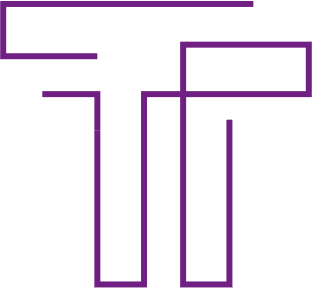 Matt Cauldwell
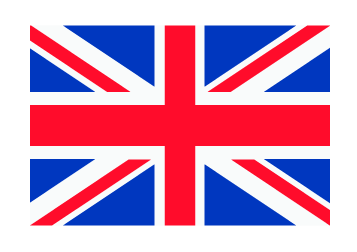 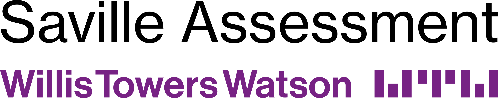 Applying a Complete Approach
Background
International technology brand 
Graduate scheme recruitment across EMEA 
Approx. 6,000 applicants for 100 roles 
Experiencing high candidate drop out rates 
Dropout rate especially high amongst BAME (Black, Asian, Minority Ethnic) applicants 
Applicant pipeline suffering lack of diversity 
Wanted process to be more reflective of the brand and utilize technology better 
High stakes program so real need to boost quantity of applicant pipeline whilst maintaining quality
Implemented new tailored SJT as first stage screener
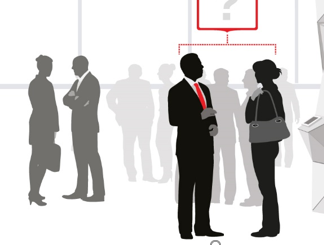 Followed by Swift Combination Aptitude
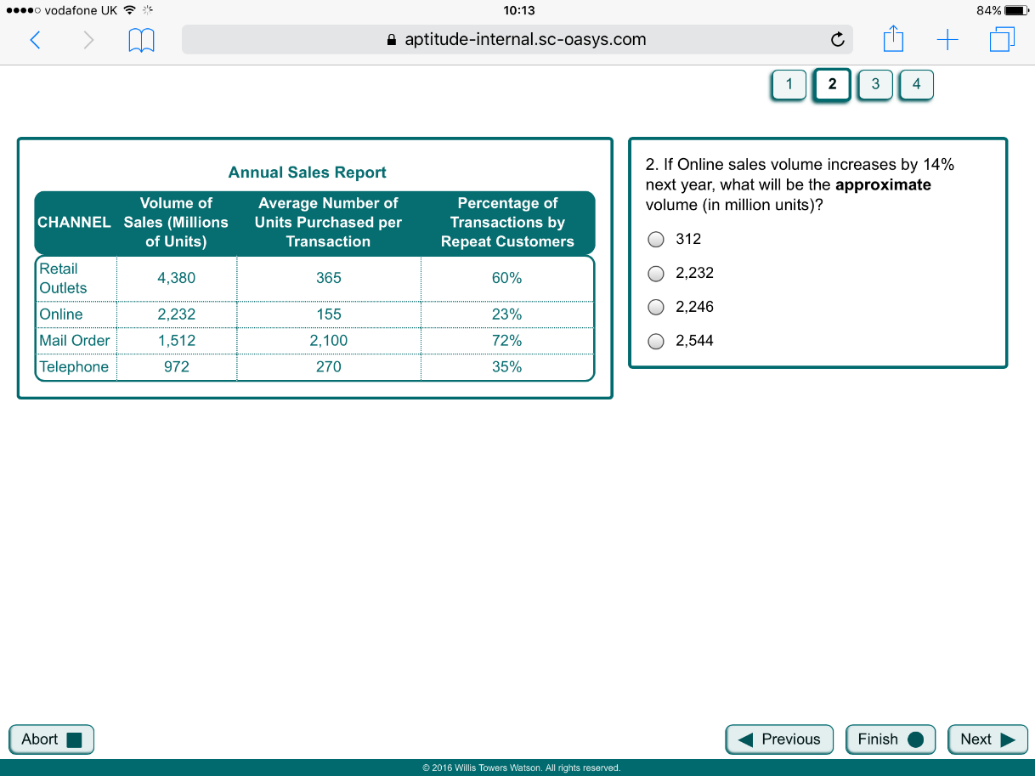 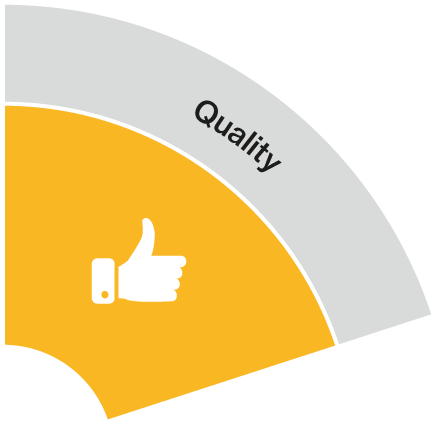 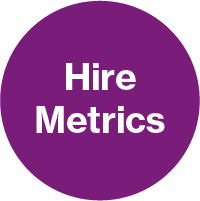 Improved average score across all competencies assessed at assessment centre stage
18% increase in the proportion of candidates seeing the process through to offer stage
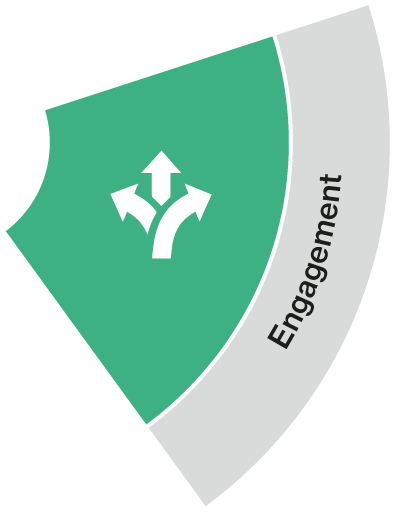 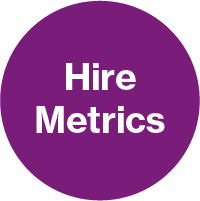 33%
estimated reduction in average candidate completion time
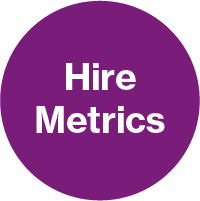 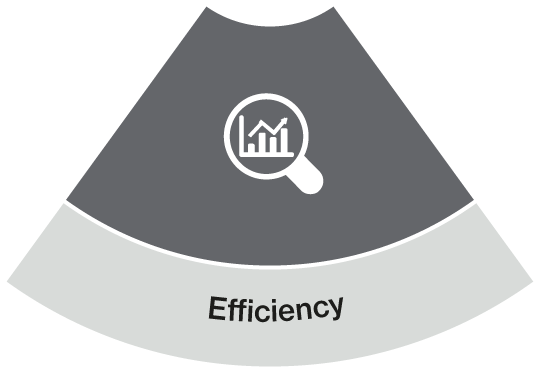 15% estimated reduction in cost per hire
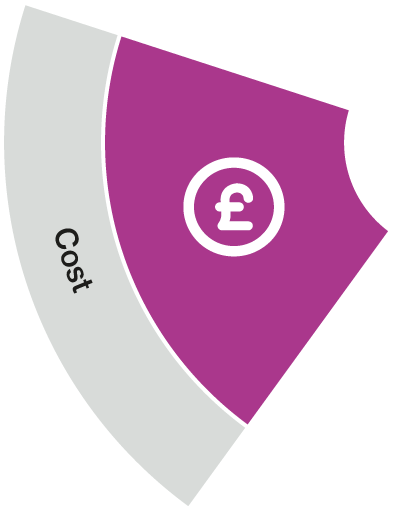 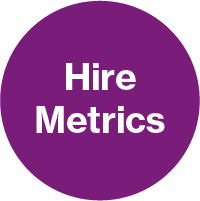 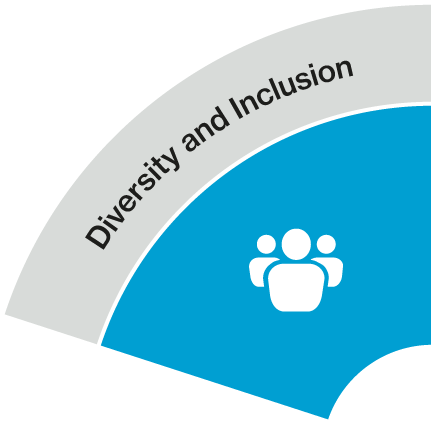 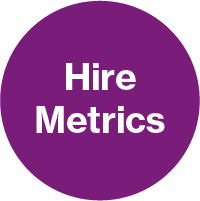 Proportion of BAME candidates employed to the Fujitsu graduate programme doubled